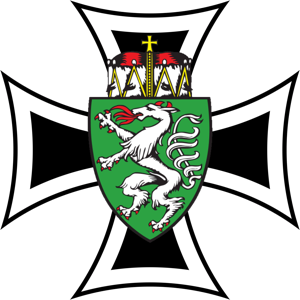 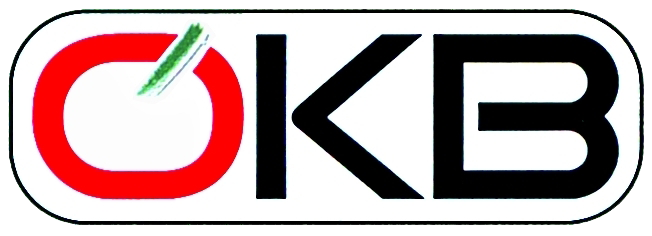 Empfang des Präsidenten!
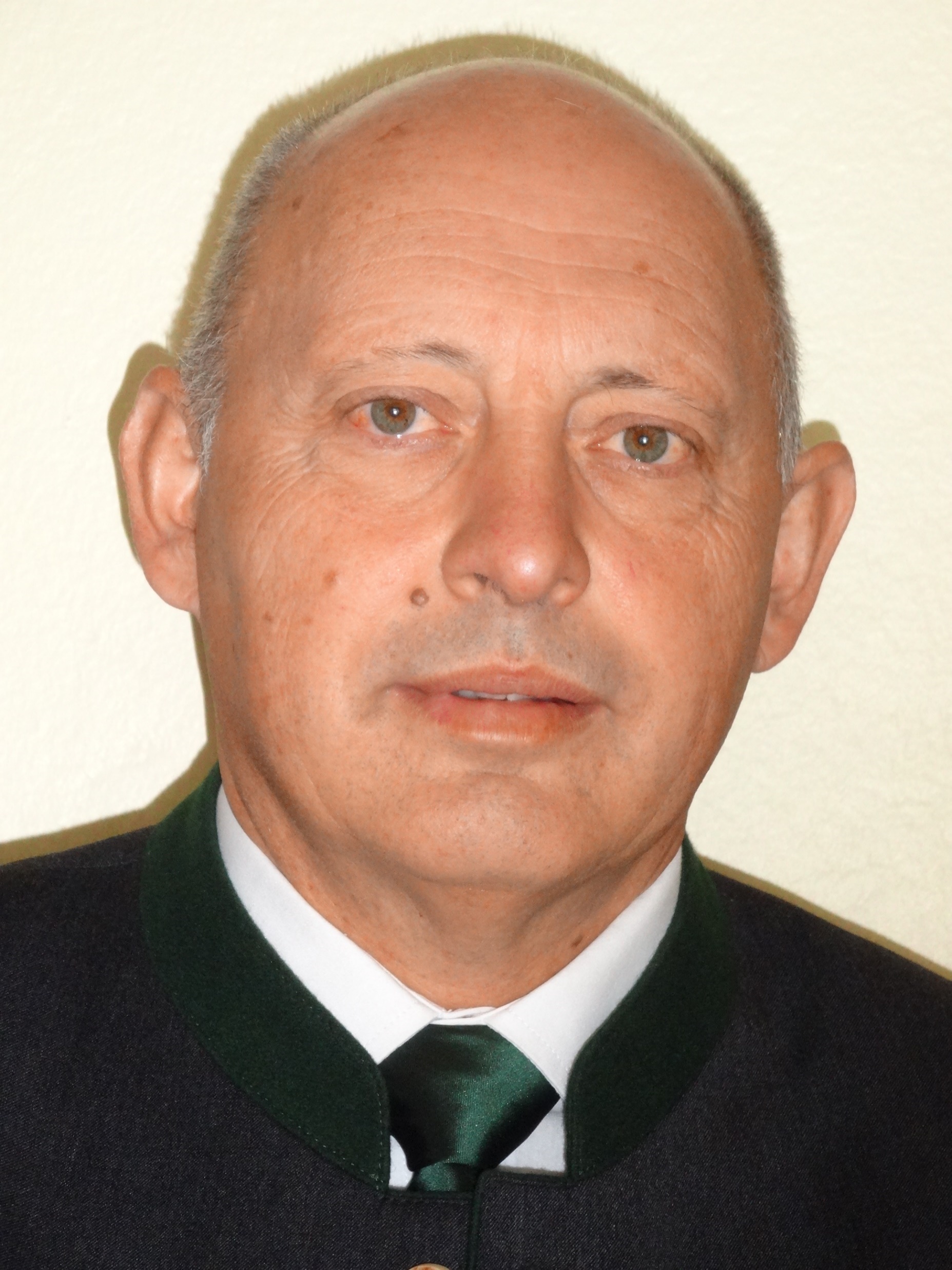 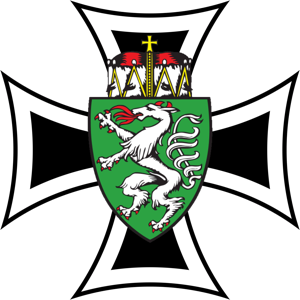 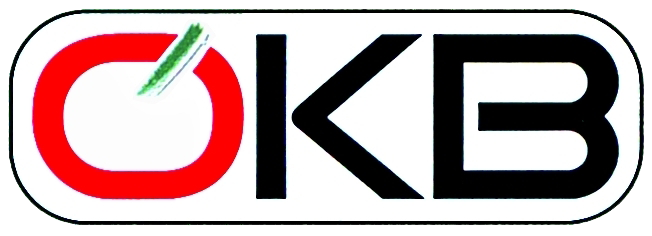 Punkte des Präsidenten
Neue Homepage des LV ST seit 2022 in Betrieb, keine Nutzung durch einige OV. Viele Informationen bleiben deshalb ungenutzt. (Statuten, Auszeichnungsanträge, Handbuch, Auszeichnungsrichtlinien) etc.
Überprüfung der Statuten auf Aktualität und den Hinweis der sozialen Gemeinnützigkeit in der Vereinsarbeit.
      Musterstatuten in der Homepage zum Download.
      Statuten der Orts, StdtV und BV haben sich an denen des 
      ÖKB LV ST zu richten. (Musterstatut)
Auflösung von OV und StdtV
      Leider immer mehr freiwillige Auflösung von OV und StdtV.
      Gründe sind meistens die mangelnde Bereitschaft von
      Mitgliedern eine Ehrenfunktion zu übernehmen. (Vorstand)
      Eigene GV für Auflösung notwendig, Verständigung an den
      BV und den LV über die mögliche Auflösung.
      Prüfung der Kassagebarung vor der Auflösung durch die
      Kassaprüfer des LV ST.
      Abgabe von der Fahne und den Insignien sowie der Chronik
      an den LV ST. (Ausnahmen über Antrag möglich!)
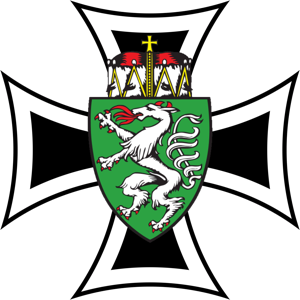 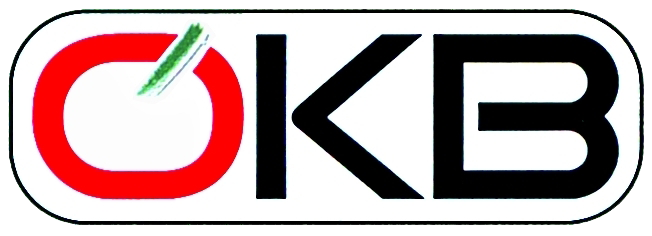 Punkte des Präsidenten
Auszeichnungsanträge um Landes bzw. Bundesauszeichnungen.
     Aussagekräftige Begründung auf der Rückseite anführen,
     (Ist ein braver Kamerad und nimmt an allen Ausrückungen
      teil) ist keine ausreichende Begründung.
     Verdienstmedaillen der OV (Bronze, Silber, Gold) sind vor der
     Vergabe von Landesauszeichnungen zu verleihen.
Teilnahme von Landesveranstaltungen
      Chance sich nach außen (Bevölkerung) zu präsentieren.
      Je mehr Teilnehmer desto mehr werden wir wahrgenommen.
      (Politik, ÖBH, Medien und der Bevölkerung)
      48.000 Mitglieder im ÖKB LV ST.
Frauen im ÖKB
     Gleichberechtigung von Männern und Frauen im ÖKB
     ÖKB Tuch für Frauen, analog der Krawatte für Männer
     eingeführt, und in der Anzugsordnung für Frauen und Männer
     abgebildet. (Homepage)
     Frauenreferentinnen vor allem in den BV installieren.
     (Bindeglied zu den OV)
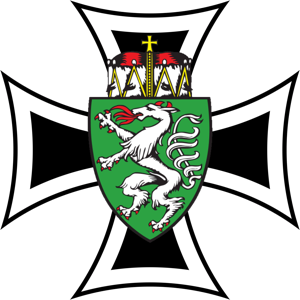 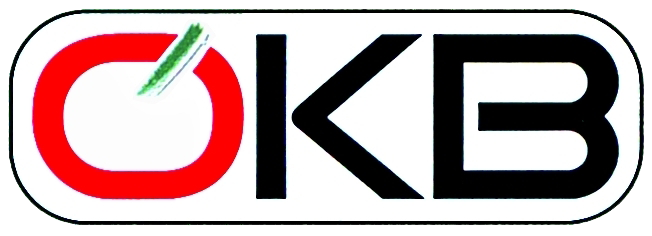 Punkte des Präsidenten
Kein Abspielen von Bundes. bzw. Landeshymne beim 
      Fahnenein- bzw. Fahnenausmarsch bzw. einer Defilierung.
      (Marschlied)
      Änderung wird auch im Handbuch verfügt. (Fahnen)
Keine Politik im ÖKB
      Politische Ansichten und Parteizugehörigkeiten haben im ÖKB
      keinen Platz und sind daher aus dem Vereinsleben
      herauszuhalten. (Vereinsausschluss möglich)
Soziales Engagement nicht nur über Geldzuweisungen
      sondern auch durch unmittelbare Kameradenhilfe.
      (Gschwenden in Kleinsölk)
Zeitung Courage
      Derzeit Zuzahlung von 1.660,-- Euro pro Ausgabe für
      12 Seiten mehr aus den Rücklagen. (Länge der Artikel)
      Weitere Zuschüsse aus den Rücklagen nicht mehr tragbar,
      daher entweder Kürzung der Artikel, oder Mehrkosten
      für die Zeitung von € 5,-- auf € 5,50 pro Jahr.
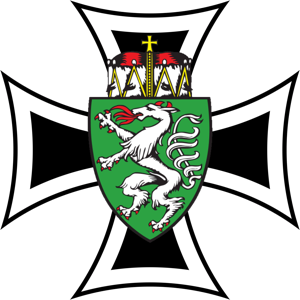 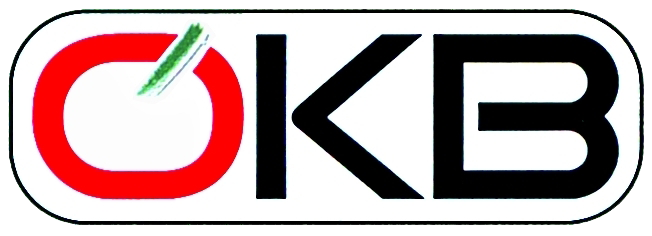 Punkte des Präsidenten
Bezirkspressereferententagung durch Ewald Hofer
      Courage Beiträge kürzer gestalten durch mehr inhaltliche
      und kräftigere Aussagen.
      Termine werden durch den Pressereferenten mit den BO
      abgestimmt.
      Werbeeinschaltungen für die Courage werden gesucht,
      bitte an alle etwaige Firmen die gut mit dem ÖKB vernetzt
      sind zu befragen. Meldungen an Ewald Hofer.
      Selbiges gilt natürlich auch für die ÖKB Vorteilscard bezüglich
      Ermäßigungen.
Gesucht:
      Kameraden die sich als Landesfähnriche zur Verfügung
      stellen.
      Anforderungsprofil: Tadelloses Auftreten, Fahnengriffe,
      Freiwilligkeit zur Ausübung dieser Ehrenfunktion.
      Fahrtkostenvergütung. (Präsidiumsmitglied)
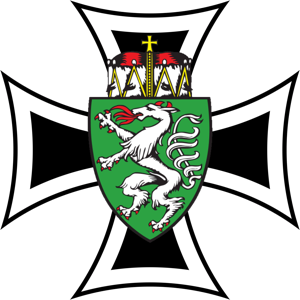 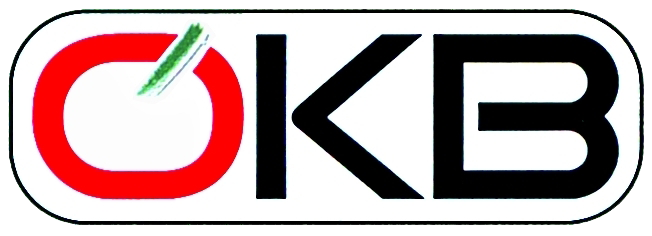 Punkte des Präsidenten
Jugendarbeit in allen Bereichen forcieren, Jugend
      rechtzeitig in den Vorstand (Beirat) integrieren.
      Dadurch können die Weichen für eine mögliche Nachfolge 
      von ausscheidenden Vorstandsmitgliedern gestellt werden.
Wehrdienstberatung:
      Soll in allen Bezirken und OV wieder verstärkt durchgeführt 
      werden. Unterstützung durch Info Offiziere des ÖBH
      zugesagt.
      Sehr gute Erfahrung der Durchführung von Wehrdienst-
      beratungen in den steirischen Kasernen.
      Kasernkommandanten stehen dem ganzen sehr positiv 
      gegenüber.
      Nach Möglichkeit soll die Wehrdienstberatung durch den BV
      mit Unterstützung der OV durchgeführt werden. 
      Verständigung der Stellungspflichtigen durch die Gemeinden.
      Elektronische zur Verfügungstellung in der ÖKB Homepage 
      wird derzeit geprüft.
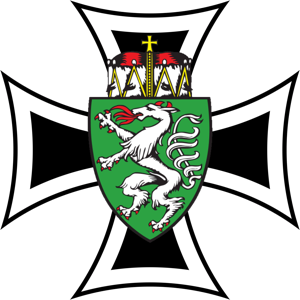 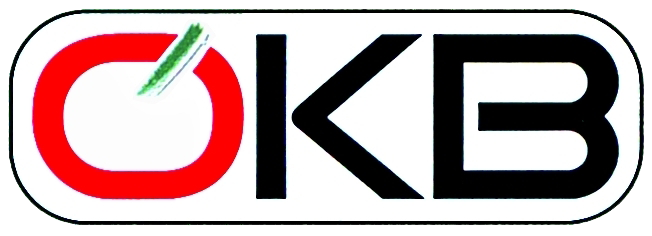 Aktionstag (Woche) des ÖKB
Herzlichen Dank an alle OV die Vorschläge eingebracht haben!
Zeitraum: Noch offen!
Derzeitige Idee:
Radfahren für den guten Zweck!
Einladung an Bewohnerinnen und Bewohner der jeweiligen Gemeinde insbesondere Kinder in Schulen!
Überschrift: Radfahren für ……………..!
Sozialer Hintergrund: Pro gefahrenen km 0,42 Cent (Amtliches Kilometergeld) als soziale Spende an bedürftige bzw. soziale Organisationen.
Planungen dahingehend laufen noch.
Es wird um Ideen gebeten, wie das ganze 
noch ausgebaut werden kann.
(Verlosungen, Grillfest, Bingo etc.)
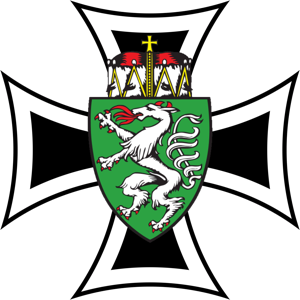 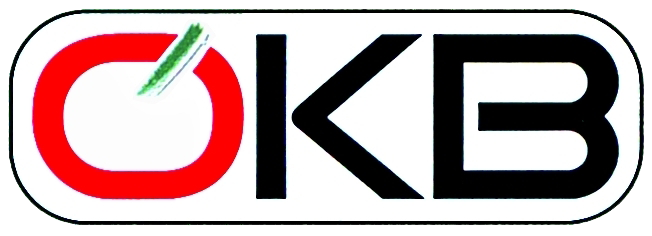 Punkte des Präsidenten
Engere Anbindung an das ÖBH in allen Bereichen vor allem
      mit dem neuen steirischen Pilotprojekt
Ziel:
      Die Abrüster im ÖKB aufzufangen, und sie mit Informationen
      bezüglich Geistiger und Militärischer Landesverteidigung
      laufend zu informieren. (Durchführung durch ÖBH und ÖKB)
Infoveranstaltung durch ÖKB bei den jeweiligen Abrüstern
      mit den Kasernenkommandanten vereinbart.
      Möglichkeit eine Stunde über den ÖKB und seine Werte zu 
      informieren. Keine Mitgliederwerbung.
ÖKB und ÖBH verstärken ihre Zusammenarbeit in den 
      Bereichen der Geistigen und Militärischen
      Landesverteidigung.
Verstärkte Information auch in der Zeitung Courage über
      Neuerungen und Beschaffungen im Militär.
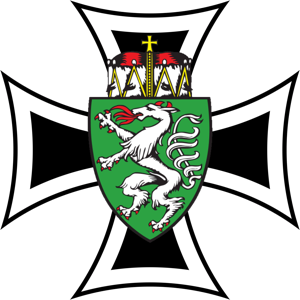 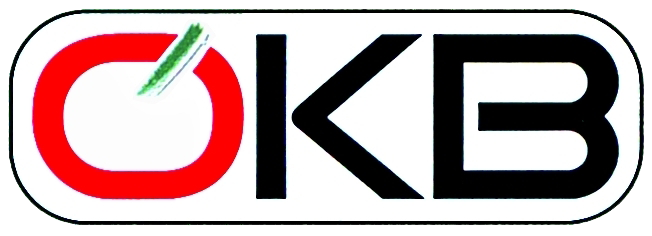 Punkte des Präsidenten
Folder für Mitgliederwerbung, vor allem für die Jugend wird
      in einer Anzahl von 5.000 Stk für die BV neu aufgelegt.
      Wird bei der Präsidiumsitzung in Irdning zur Verfügung
       stehen.
Werbefilm für den ÖKB LV ST wird erstmals bei der 
      Präsidiumsitzung in Irdning präsentiert, und steht dann
      allen zum Download über die Homepage zur Verfügung.
Es werden alle OV, StdtV sowie BV ersucht über Netzwerkbildungen (Whats App Gruppen) vermehrt Informationen und Mitteilungen an ihre Mitglieder weiterzugeben. (Rasch und Kostengünstig)
In Zukunft soll das Soziale Engagement des ÖKB in allen Bereichen des ÖKB ausgebaut werden. Daher soll die Teilnahme an sozialen Projekten wo immer möglich ausgebaut werden.
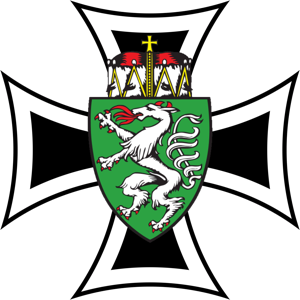 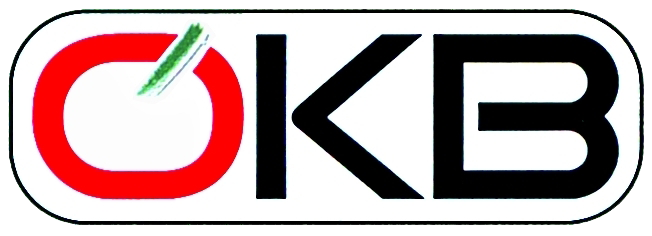 Punkte des Präsidenten
Sport:
      LM im Schifahren musste auf Grund des Wetters abgesagt
      werden. Die LM im Stockschiessen wurde verschoben und
      wird in der Eishalle Weiz durchgeführt.
Der ÖKB BV führt eine Umfrage über die Wahrnehmung des
      ÖKB, sowohl innerhalb als auch außerhalb des ÖKB durch.
      Für die innere Befragung werden 4 Obmänner für diese
      Befragung gesucht. (Angabe von Adresse und TelNr.)
Termine
Präsidiumsitzung am 19 April in der Festhalle in Irdning
     Beginn: 14:00 Uhr.
Landesdelegiertentag am 28 September in der Steinhalle in
     Lannach, mit Beginn um 10:00 Uhr.
     Für den Landesdelegiertentag werden noch freiwillige für
     die verschiedenen Ausschüsse (Wahlkommission, Stimmzähler
     etc. gesucht. Aus jedem BV sollte ein Mitglied teilnehmen.